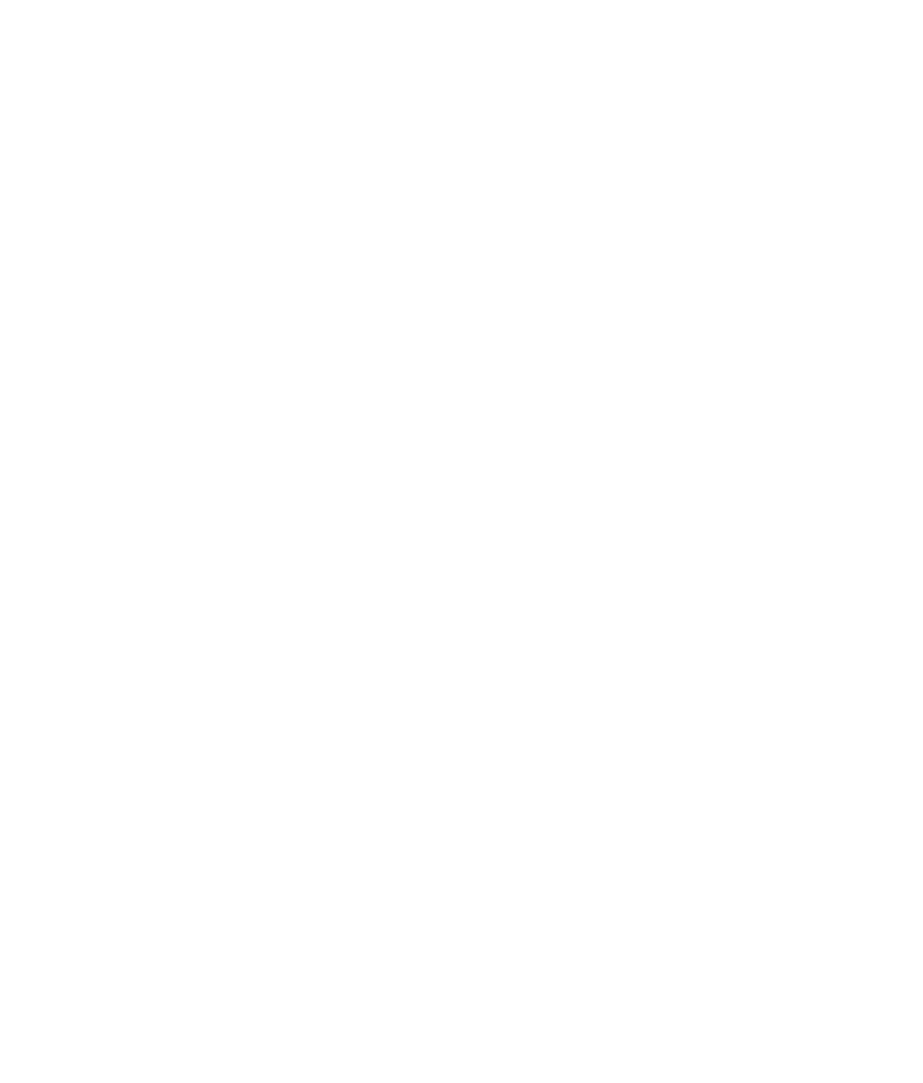 Sunny House
All you need is sun
Arkadiusz Jeż  Szymon Hajnos  Dominika Guzik  Justyna Jamborska  Julia Humięcka
[Speaker Notes: Cover page
Change background image by right-clicking → Edit backgroundPicture fill → From fileFirst move the gradient mask by activating it (clicking it) and moving it from right to left (from the middle handle point on the right) This way it is easy to put the gradient back by dragging the same handle to right.]
Julia Humięcka
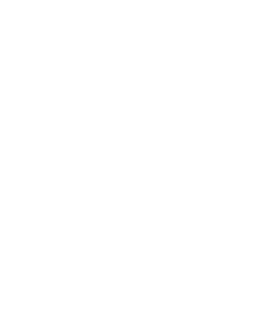 Szymon Hajnos
Arkadiusz Jeż
PRQ Team
Dominika Guzik
Justyna Jamborska
[Speaker Notes: Cover page
Change background image by right-clicking → Edit backgroundPicture fill → From file]
What is Sunny House?
Our application allows you to find out, if it would be efficient to install solar panels, on a particular house, field, parking lot etc.
[Speaker Notes: Change background image or colour by right-clicking → Edit backgroundPicture fill → From file]
Solution
Data we will use:
Sunshine duration
Air pollution
Elevation
Solar radiation
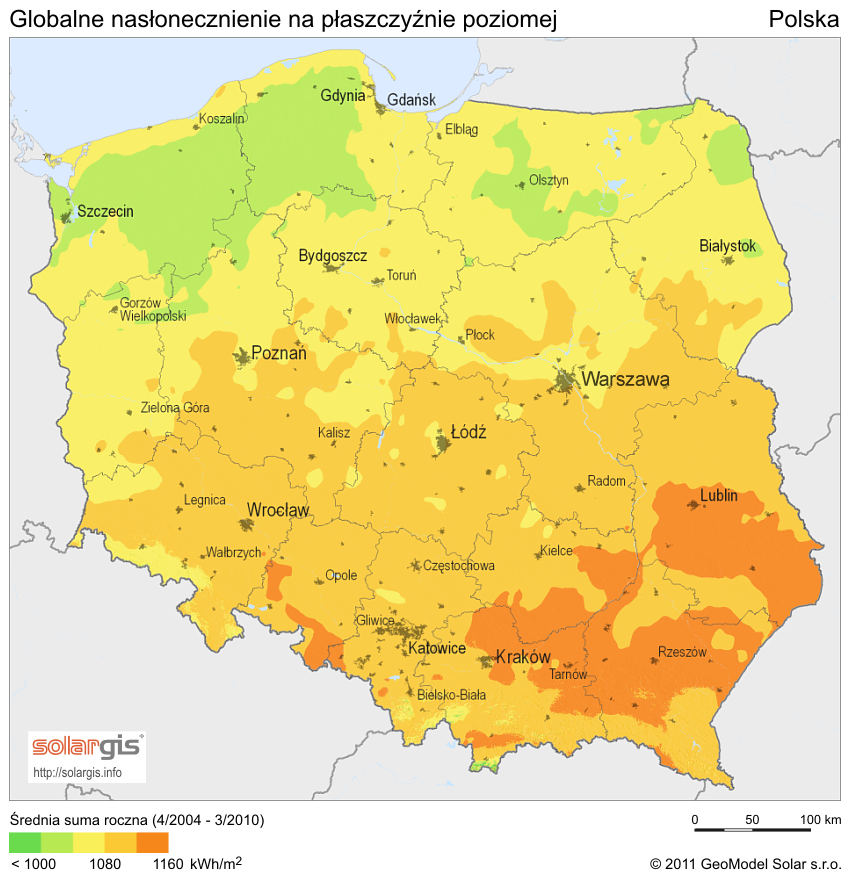 [Speaker Notes: Change background image or colour by right-clicking → Edit backgroundPicture fill → From file]
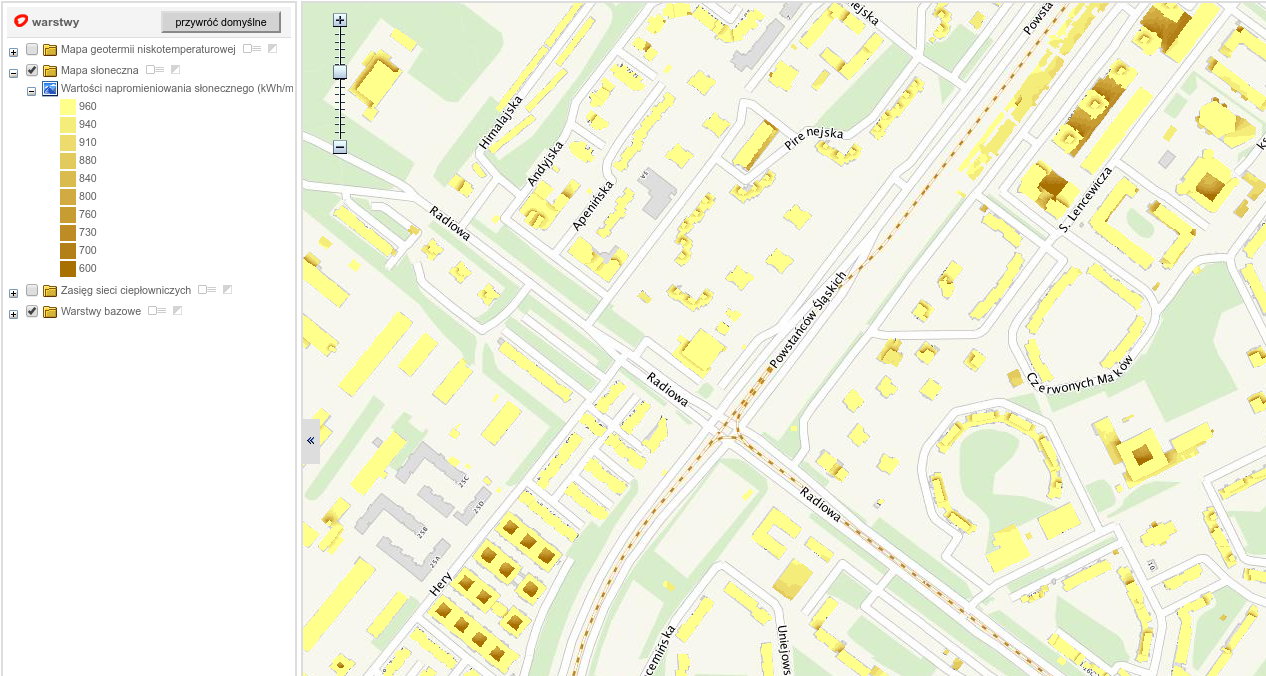 [Speaker Notes: Change background image by right-clicking → Edit backgroundPicture fill → From file]
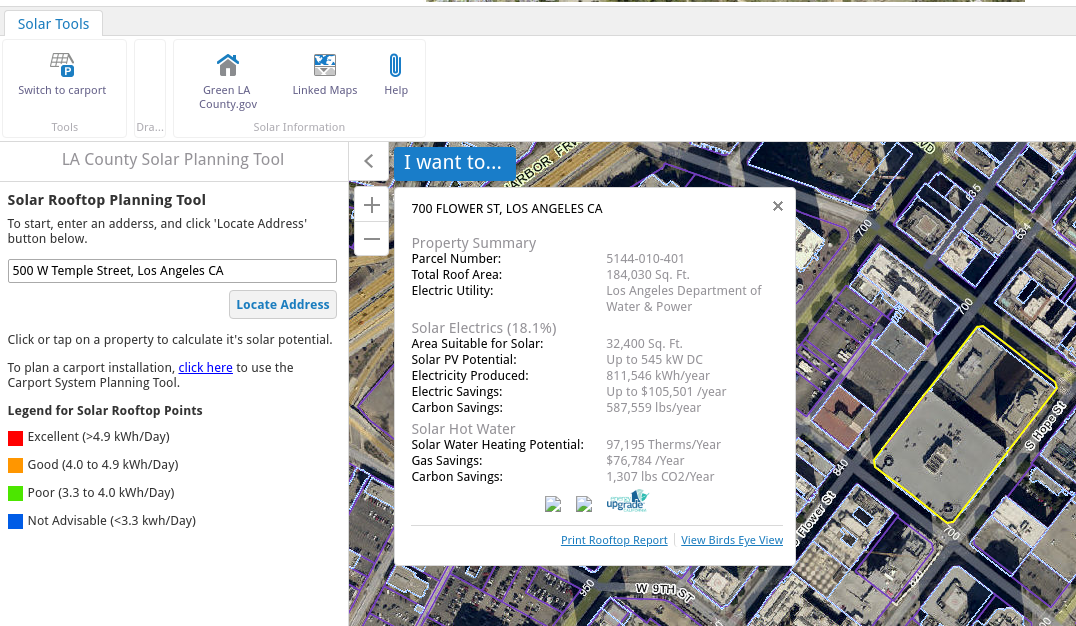 [Speaker Notes: Change background image by right-clicking → Edit backgroundPicture fill → From file]
How it works
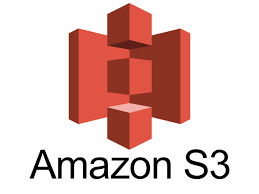 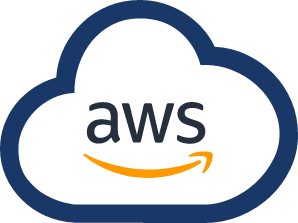 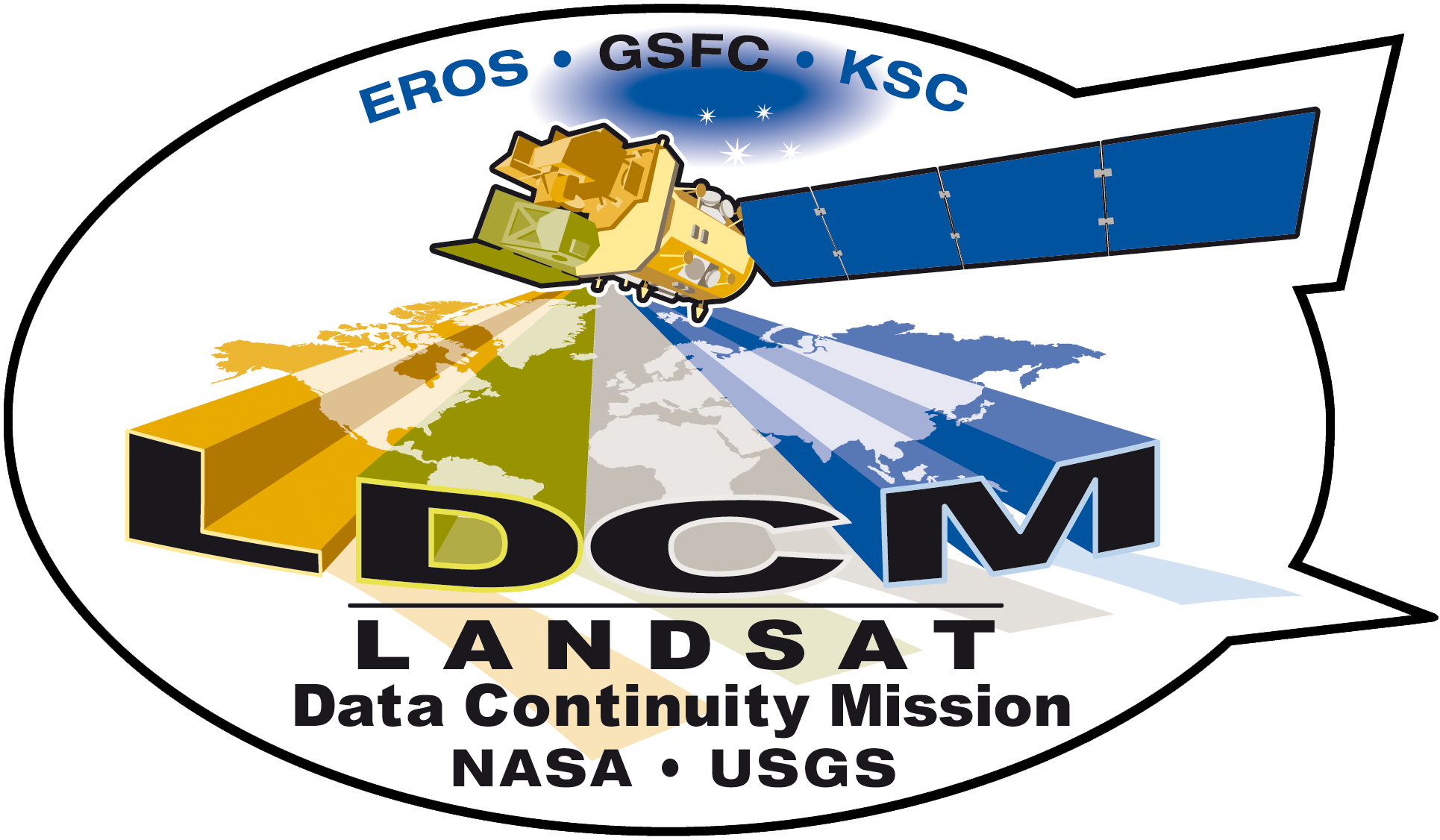 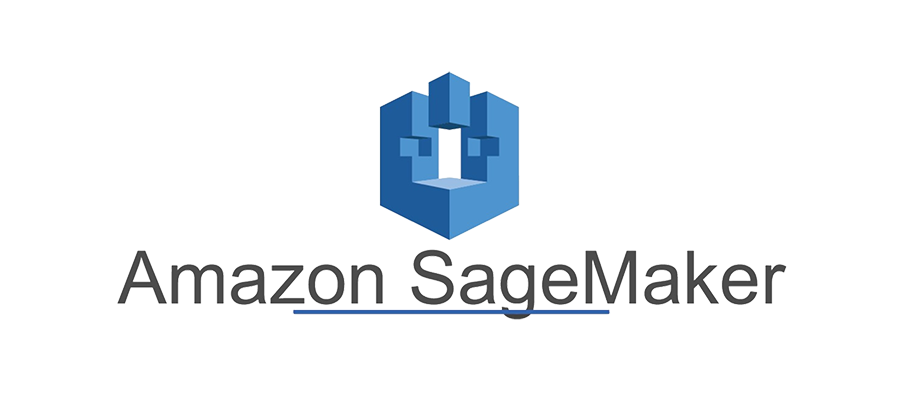 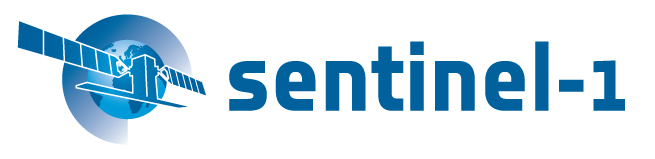 [Speaker Notes: Text slide]
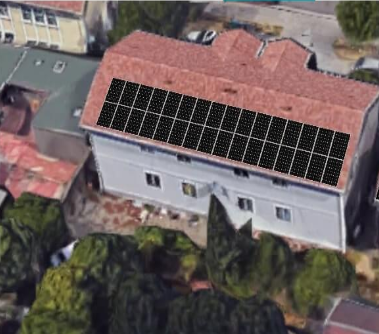 Target
companies interested in selling PV panels 
individual customers interested in investing in renewable energy sources
people who want to save money on electrical energy
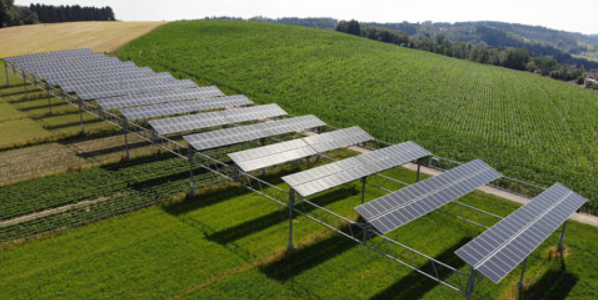 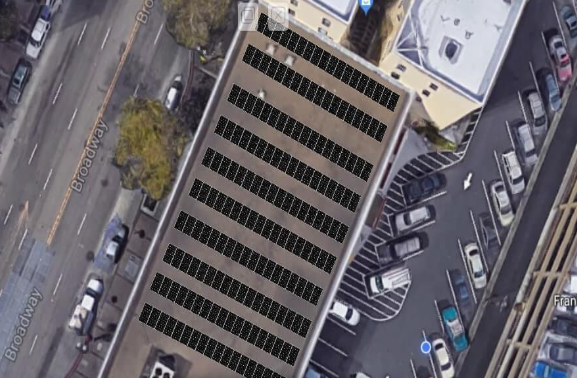 [Speaker Notes: Change background image or colour by right-clicking → Edit backgroundPicture fill → From file]
Business Plan
What we need: 150 000 zł.
What we’ll generate: 100 000 zł per year after first 2 years.

Access to the service will be subscription based.
[Speaker Notes: Change background image or colour by right-clicking → Edit backgroundPicture fill → From file]
How much will it cost?
Access to the service will be subscription based.
Free tier for limited use.
Professional and Enterprise tier with extended functionalities.
[Speaker Notes: Change background image or colour by right-clicking → Edit backgroundPicture fill → From file]
Contact info
email: nameexom@gmail.com
tel: +48 790 765 736 
Arkadiusz Jeż
[Speaker Notes: Notes]
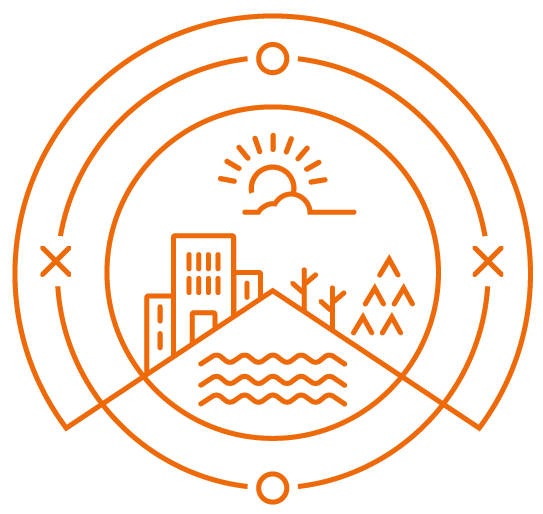 Thank you!
Kiitos!
[Speaker Notes: Space for additional information, for example contact information.
The circle illustrates the various application areas of Copernicus data.
Change background image or colour by right-clicking → Edit backgroundPicture fill → From file]